Глобальный фонд: сумма, выделенная Казахстану на 2020-2022 гг. цикл финансирования и последующие действия
Almaty, 15 January 2020
Обзор выделенной суммы с предварительной схемой распределения ресурсов между программами
СКК определяет наиболее рациональное использование средств для поддержки отвечающих критериям компонентов по заболеваниям:
Значимость прозрачной дискуссии среди всех заинтересованных сторон
2
Казахстан: адаптированный запрос для целевого портфолио
** Страны с уровнем дохода выше среднего могут также указывать на мероприятия по обеспечению готовности к переходу, которые включают критические потребности ЖУССЗ для обеспечения устойчивости, в зависимости от обстоятельств, а также по улучшению справедливого охвата и использования услуг и, в зависимости от обстоятельств, по внедрению новых технологий, отражающих передовую глобальную практику и имеющих решающее значение для поддержания преимуществ и укрепления контроля и/или ускорения ликвидации болезней
3
Внутреннее финансирование
Совместное финансирование. Чтобы получить доступ к полному объему суммы, выделенной на 2020-2022 годы, Казахстан должен соблюсти требования к совместному финансированию. Это означает, что 15% ресурсов (2 285 775 долл. США), выделенных Глобальным фондом на оба заболевания, зависит от увеличения объема вкладов государства в совместное финансирование (на такую же сумму), направленное на программы по заболеваниям и/или инвестиции в жизнеспособные и устойчивые системы для сохранения здоровья. Причем 50% от вклада в совместное финансирование, должны быть направлены на мероприятия для ключевых и уязвимых групп населения, поскольку Казахстан является страной с уровнем дохода выше среднего.
Прежние обязательства в отношении совместного финансирования. Казахстан должен также показать, что он выполнил обязательства, принятые в рамках предшествующей политики «готовности платить»
4
Представление запроса на финансированиеСтрановой диалог и квалификационные требования в отношении СКК
Квалификационные требования к СКК*
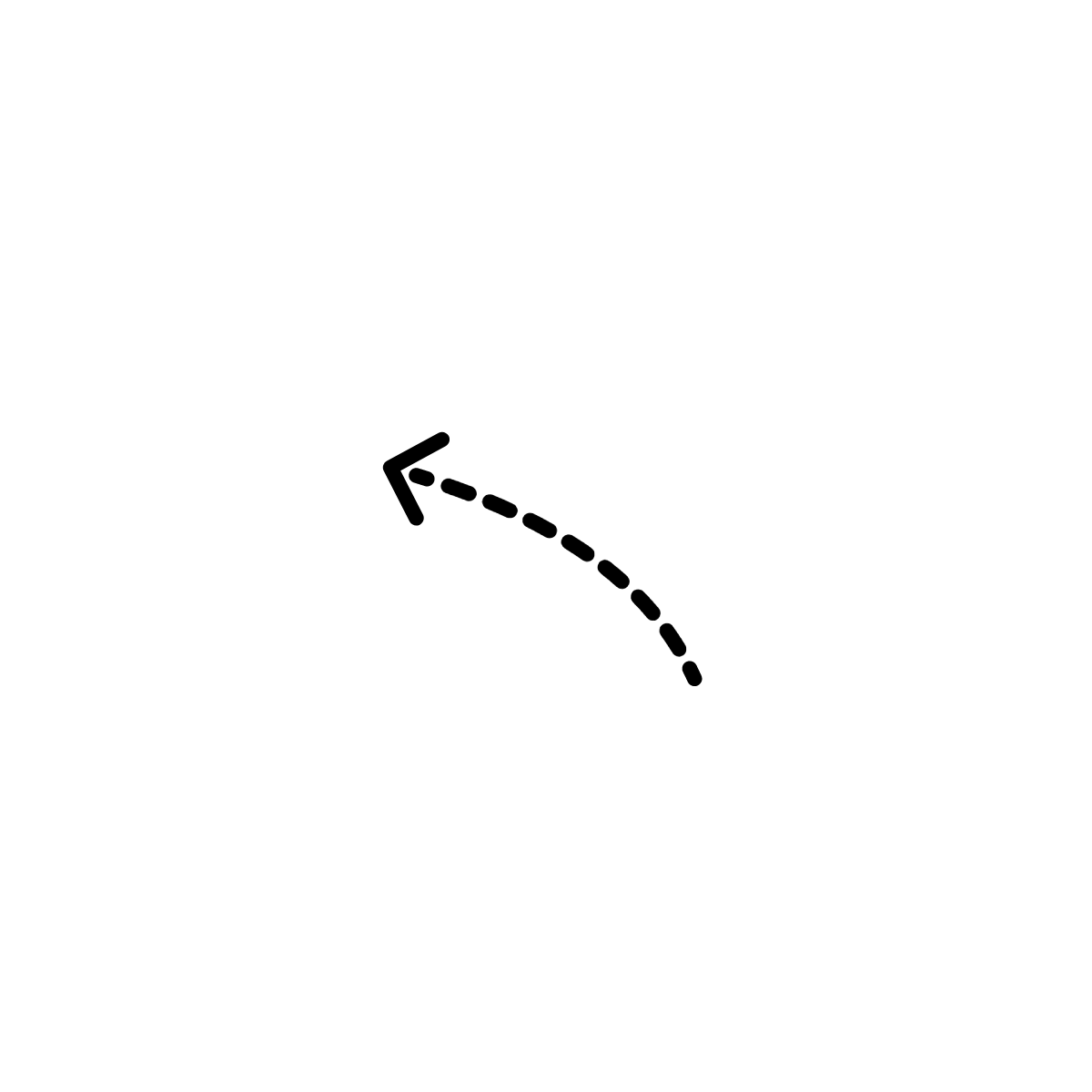 Научные учреждения
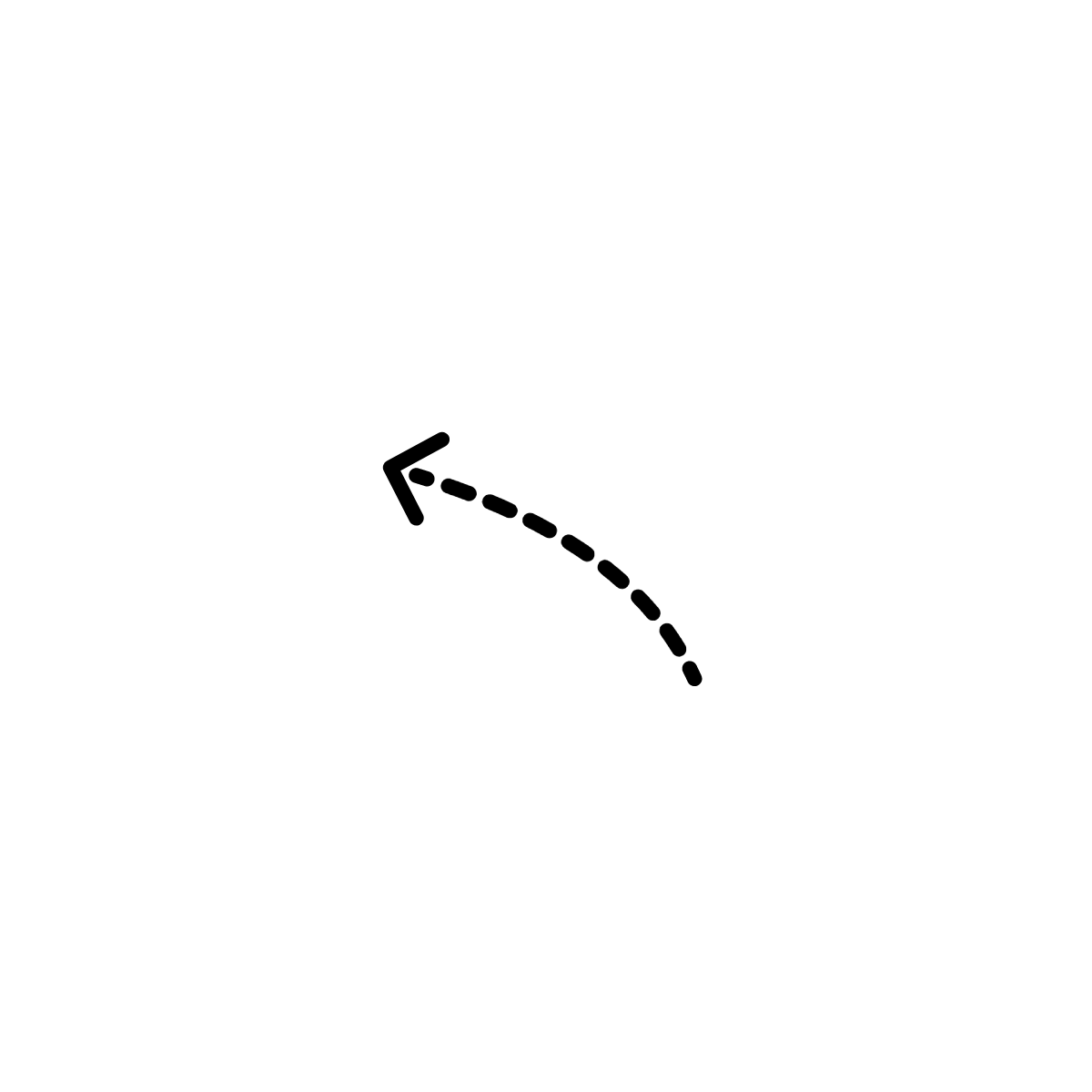 Молодые люди
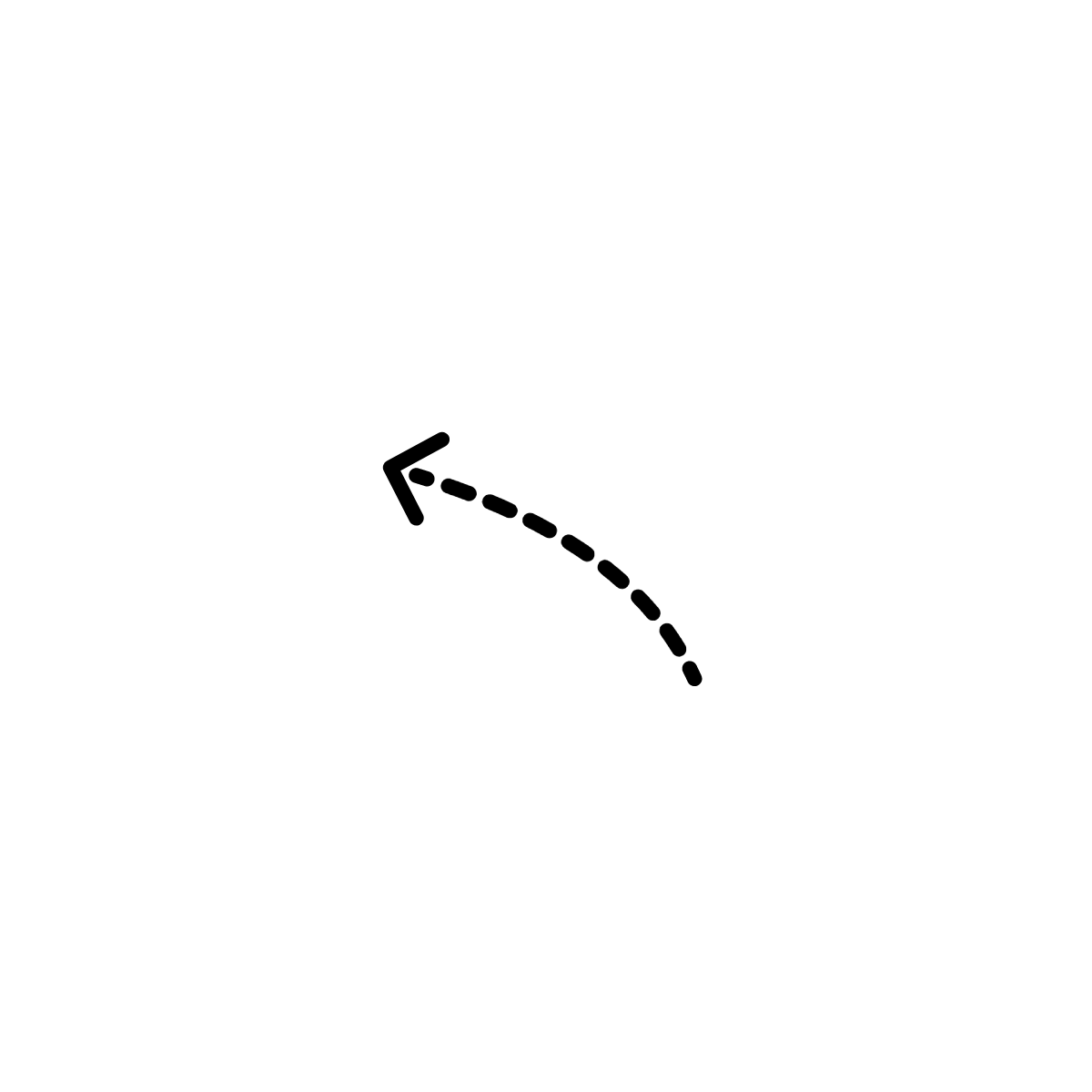 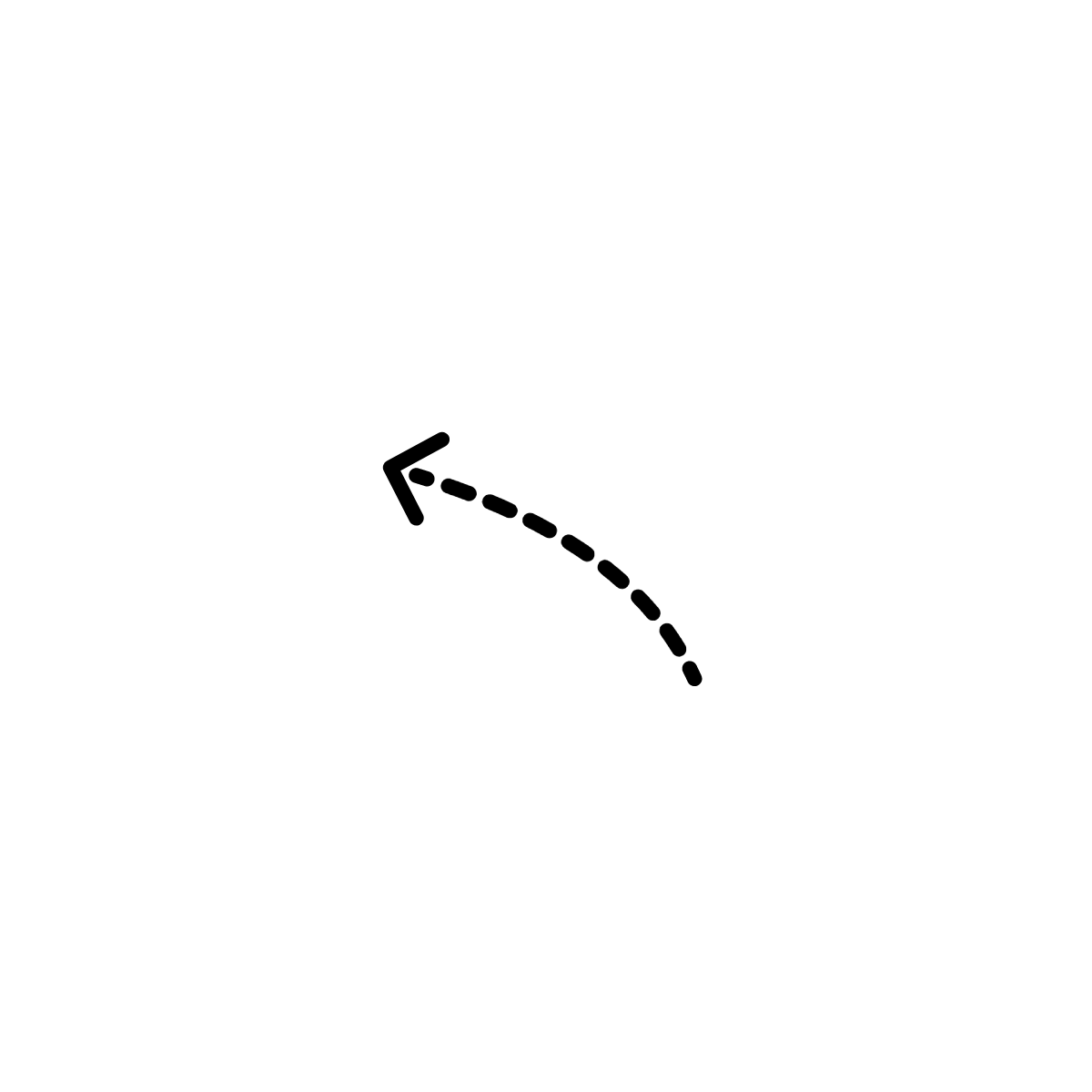 Другие доноры
Правительство страны
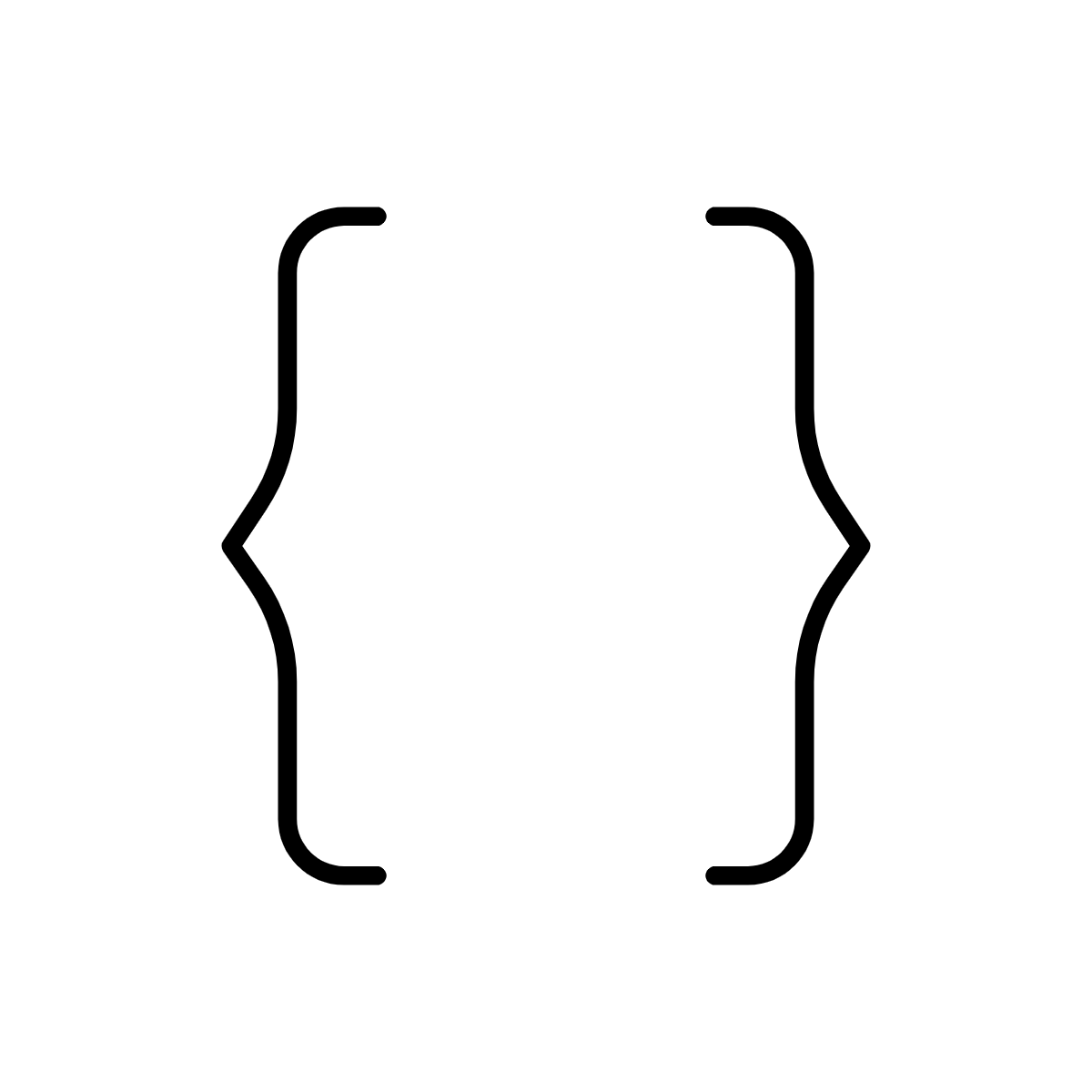 КТ 1
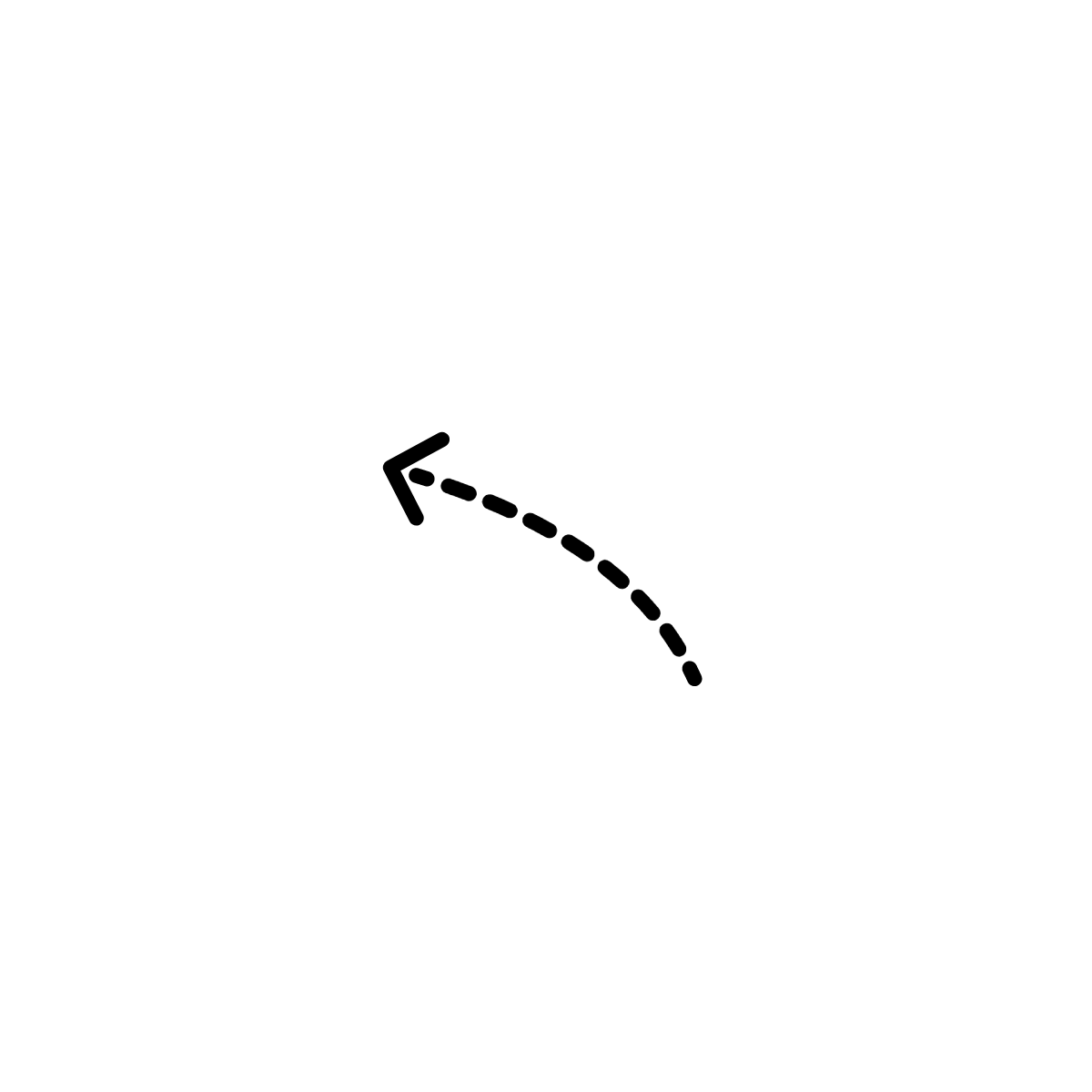 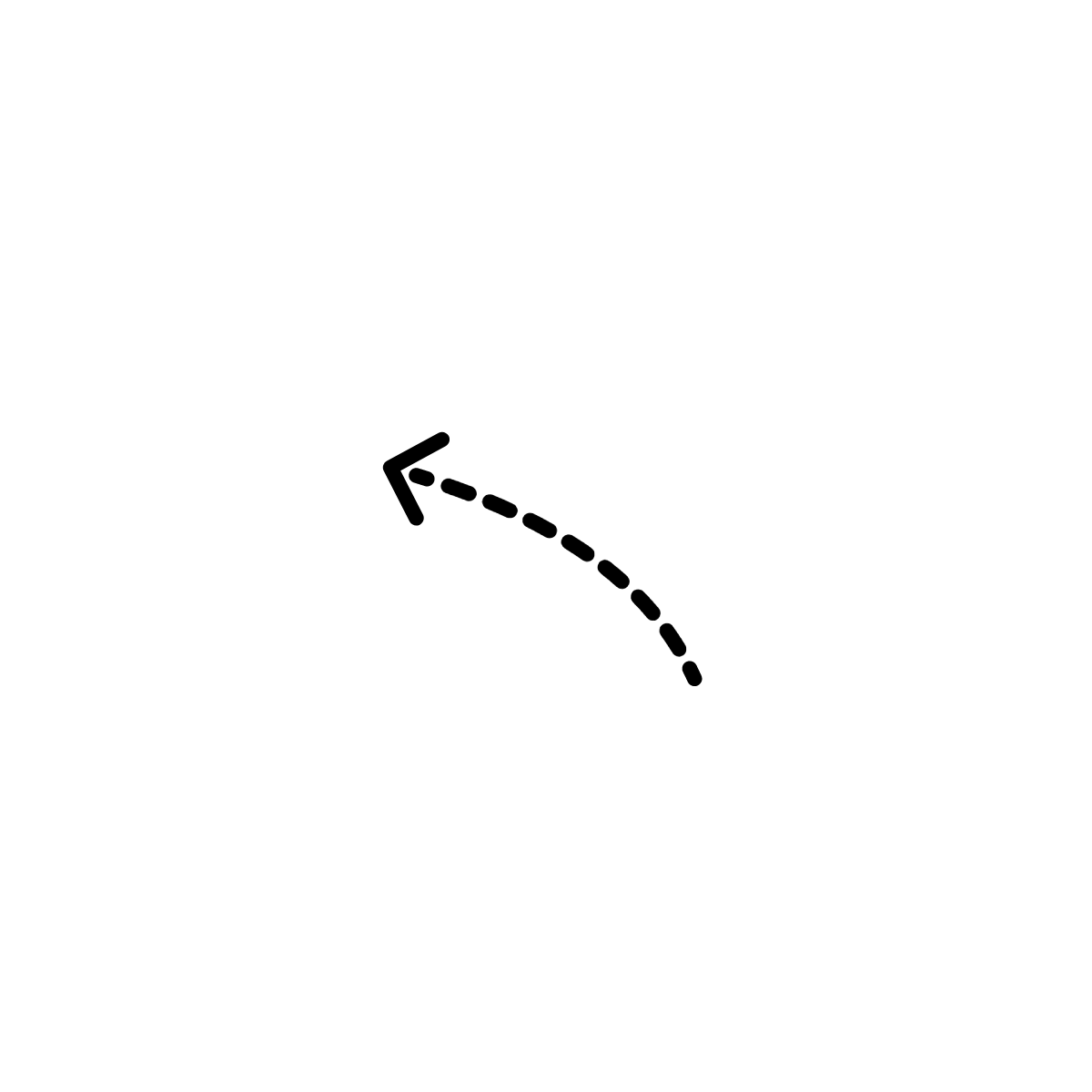 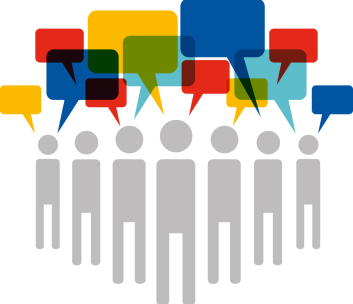 Глобальный фонд
Частный сектор
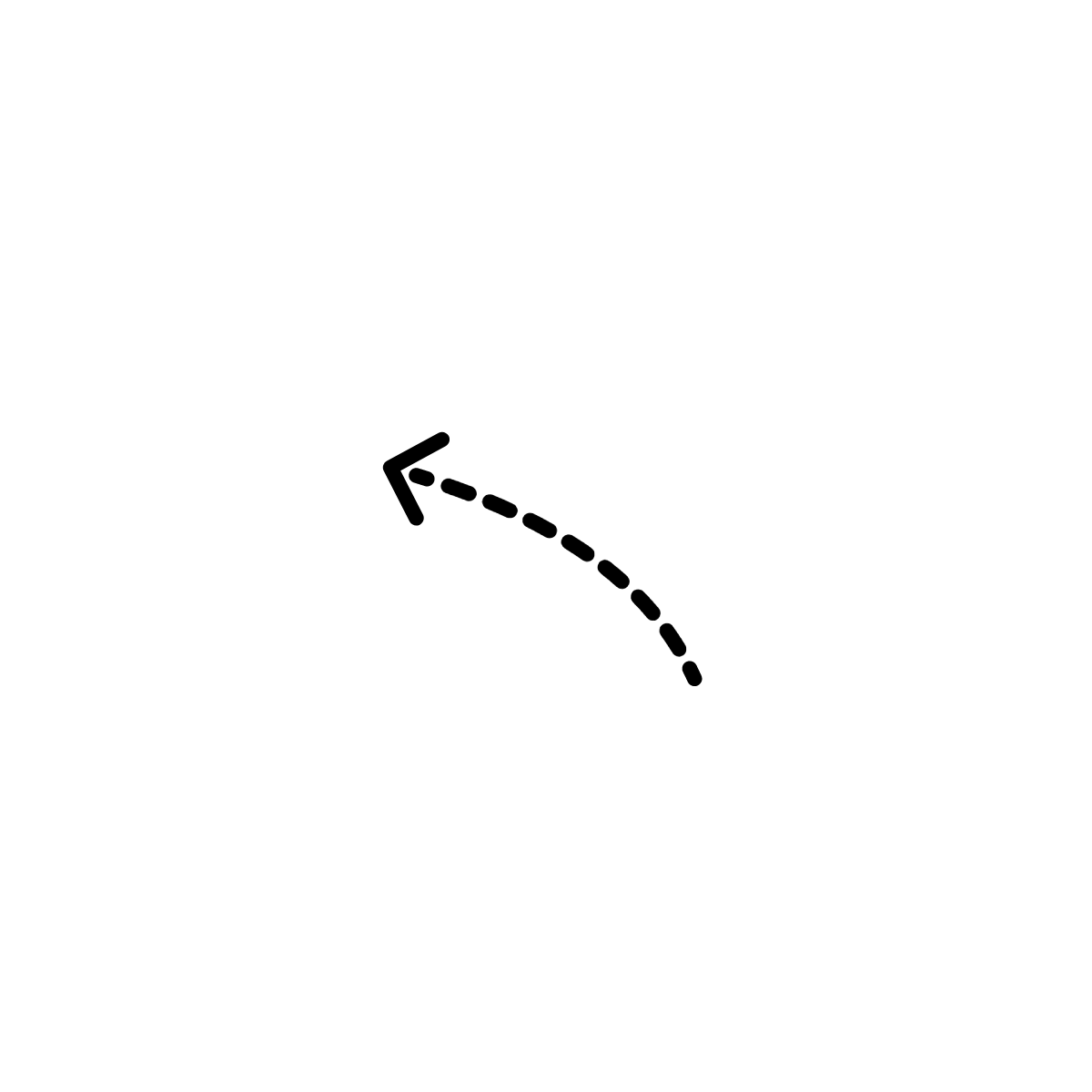 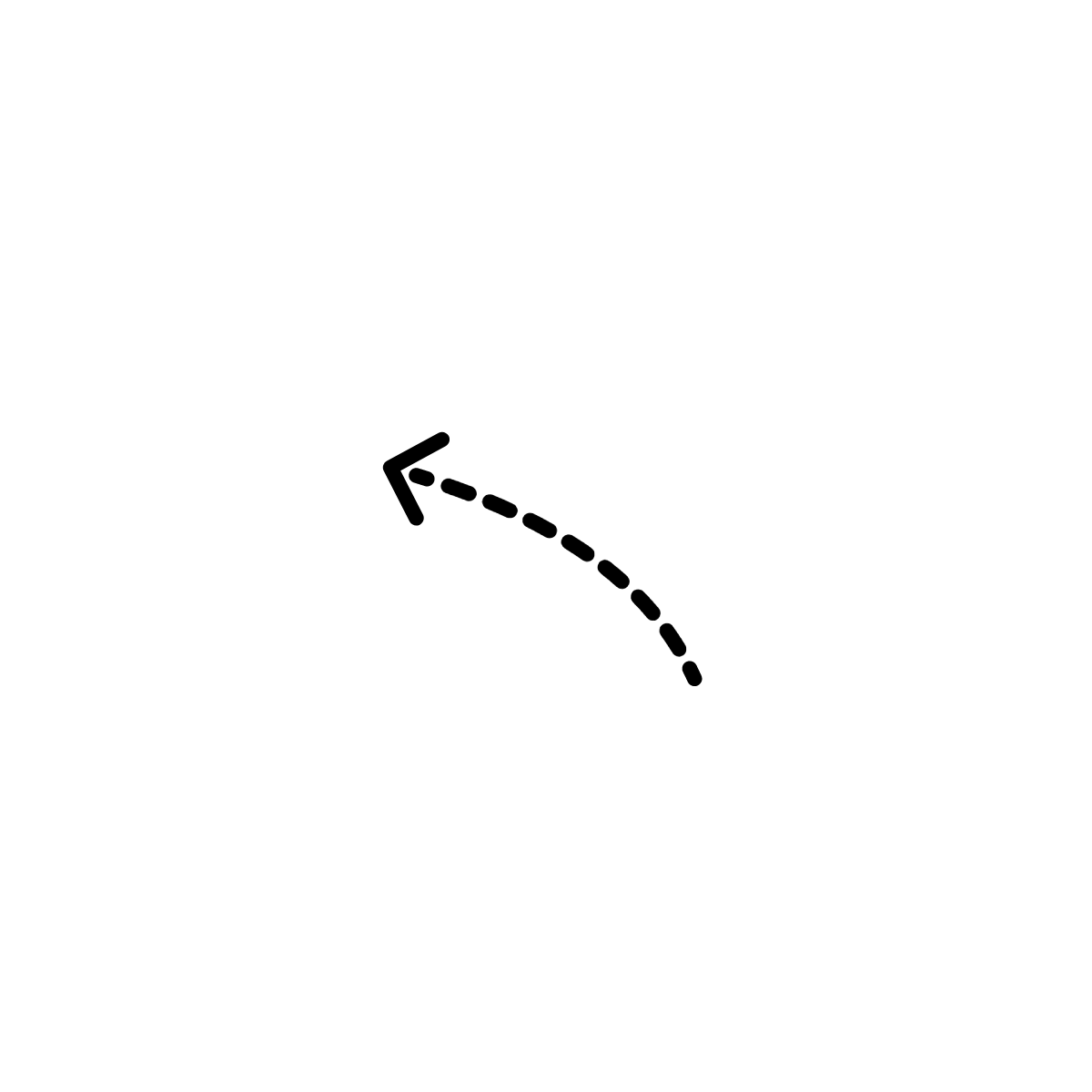 Страновой диалог
КТ 2
Технические партнеры
Гражданское общество / ключевые группы населения
Ожидаемый итог
Документальное подтверждение инклюзивного диалога в соответствии с КТ 1 и КТ 2
Поддержка запроса на финансирование членами СКК
* Проверяется при представлении запроса на финансирование
1
2
5
Как подготовитьсяПериоды работы Группы Технической Оценки в 2020 г.
6
Как подготовитьсяПланирование периодов представления документов для гранта по ВИЧ
2020 г.
2021 г.
ГТО
КУГ/
Правление
Подпи-сание гранта
Выделение гранта
Подписание гранта
ГТО
КУГ/
Правление
Выделение гранта
КУГ/
Правление
ГТО
Выделение гранта
7